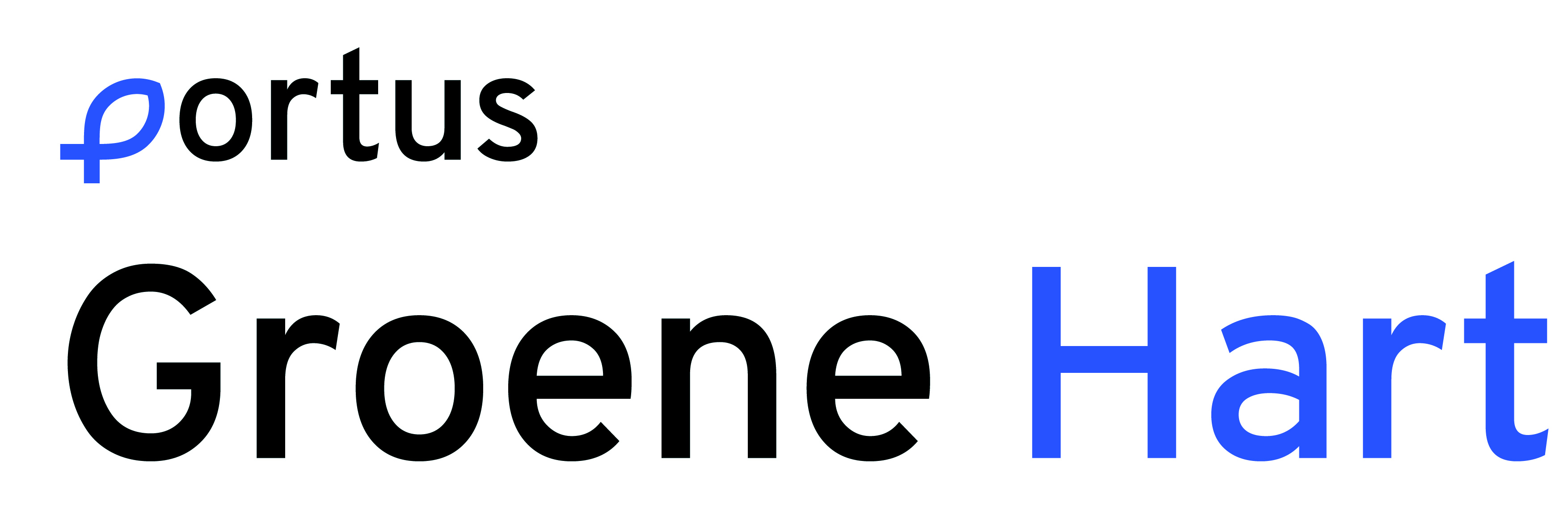 9 + 10 november Masterclass HAVO-P
Praktijkgericht programma havo voor leerlingen 3-havo
Wat is HAVO-P?
Dit kan het beste aan de hand van (een stukje van) een filmpje:

HavoP Animatiefilmpje Havoplatform 20 sep. 2023 - YouTube
HAVO-P…..
Is met name voor leerlingen die de relatie willen zien tussen alles wat je in theorie leert en de échte toepassing daarvan in de praktijk. 

Het praktijkgerichte vak wordt met ingang van volgend jaar een keuzevak in havo-4.

Dit betekent dat jullie een praktijkgericht vak kunnen kiezen als examenvak.
HAVO-P Maatschappij (PGP-M)
Het praktijkgericht vak maatschappij is te kiezen in een EM of CM profiel.

Opdrachtgevers zijn bedrijven en instellingen. Denk aan de gemeente, het waterschap, commerciële bedrijven, zorginstellingen noem maar op.
Opdrachten HAVO-P M
Gemeente: oplossingen om jongeren meer afleiding te bieden.

Woningbouwvereniging: meedenken over huisvesting in nieuwe locaties.

Commercieel bedrijf: plan voor aantrekken nieuwe medewerkers.

Zorginstelling: activiteiten voor ouderen verzinnen die de instelling kan uit laten voeren door vrijwilligers.
HAVO-P Technologie (PGP-T)
Het praktijkgericht vak technologie is te kiezen in een NG of NT profiel.

Opdrachtgevers zijn bedrijven maar ook grote instellingen zoals de gemeente of het waterschap.
Opdrachten HAVO-P T
Ontwerp een app voor een software bedrijf.

Doe onderzoek naar de huisvesting van vleermuizen rondom woningen.

Verzin een oplossing voor een probleem van een bedrijf wat handelt in gekoelde fruitsappen.

Verzin een oplossing voor de plaatsing van laadpalen in woonwijken.
Andere manier van werken
Je werkt altijd in groepsverband

In de vakken staan creativiteit, kritisch denken, en goed samenwerken voorop.

Je hebt bij de opdrachten ook regelmatig contact met de opdrachtgever en gaat ook naar het bedrijf toe om te zien hoe het er daar aan toe gaat.
Deze twee dagen
Werk je per dag een opdracht uit voor een van de vakken.

Het is een korte maar krachtige introductie in beide vakken.

Bedoeld om je een klein beetje een inzicht te geven in hoe zo’n vak in elkaar zit.
Tot slot
Doe je best, probeer het maximale uit de dagen te halen.
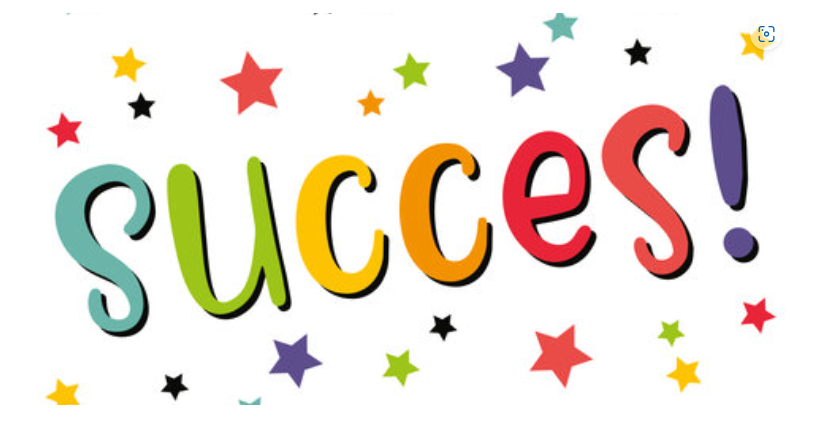